Perfectionist writersby madeline walker and Gillian saunderscentre for academic communicationDecember 5, 2018
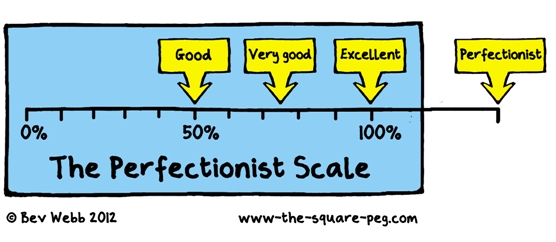 I write one page of masterpiece to ninety-one pages of s*#t. I try to put the s*#t in the wastebasket. 
–Ernest Hemingway
Agenda
What is perfectionism?
Negative effects of perfectionism
Tips for getting started and avoiding procrastination
Positive aspects of perfectionism
Tips for managing perfectionism
[Speaker Notes: g]
What is “perfectionism”?
a disposition to regard anything short of perfection as unacceptable; especially:  the setting of unrealistically demanding goals accompanied by a disposition to regard failure to achieve them as unacceptable and a sign of personal worthlessness     -Merriam Webster

	Three types of perfectionism: 
self-oriented
other-oriented
socially prescribed


Lower your standards until you are able to write.
– Donald Murray, The Craft of Revision
[Speaker Notes: Add definitions g]
Are you a perfectionist?
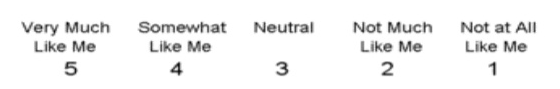 The thought of being average is awful for me.
If I make a mistake, people will think less of me.
My supervisor/family/friends have high expectations of me.
If I do one thing perfectly on the first try, everyone will expect me to always produce the same results. 
I feel proud of my work if it receives praise from others.
[Speaker Notes: anecdote each about perfectionism]
Take a few minutes to chat with the person next to you.Then share with the group.
What is your experience with perfectionism?
How do you think perfectionism might affect your writing process and outcomes?
[Speaker Notes: G –]
How does perfectionism negatively affect writers?
Procrastination
Paralysis
Anxiety
Depression
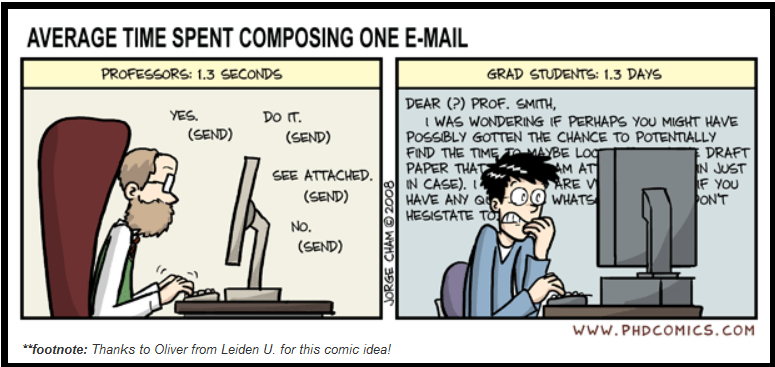 "Piled Higher and Deeper" by Jorge Chamwww.phdcomics.com
[Speaker Notes: Two kinds – adaptive and maladaptive]
Perfectionism linked to fear of failure
“Fear of failure may motivate the behavioral components of perfectionism that aim to help the person meet his or her unreasonably high standards; for example, careful checking, reassurance seeking, correcting others, and excessive consideration before making a decision.” 
			(Shafran & Mansell, 2001, p. 880) 
Fear of making mistakes
[Speaker Notes: Two kinds – maladaptive and adaptive]
Tips for avoiding procrastination and getting started
Construct a dedicated writing spot where all you do is write (but you can write elsewhere)
Commit to a regular habit of writing, and start small
Focus on one thing at a time 
Break large tasks into small steps and use time boxes (e.g., Pomodoro 25 minutes)
Write the first draft without looking too closely at style, grammar, or punctuation
Carry a notebook to jot ideas and reflections
Meet frequently with your supervisor; connect with other writers
[Speaker Notes: Madeline]
My ideal writing environment
[Speaker Notes: M think-pair-share]
Do you have any other suggestions?
[Speaker Notes: m]
How might perfectionism positively affect writers?
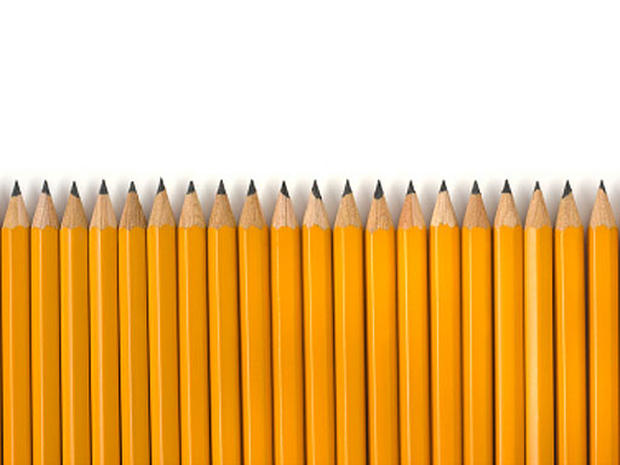 Your dissertation should be the worst piece of research that you ever write – not that your dissertation should be bad, but all of your subsequent research and scholarship should be better.
-Peg Boyle Single, Demystifying Dissertation Writing
[Speaker Notes: Gillian
If we never told ourselves we can do better, we’d never be good at anything.]
Adaptive Perfectionism
Adaptive perfectionism is characterized as a normal, healthy type of perfectionism and is defined by deriving satisfaction from achievements made from intense effort…
but tolerating the imperfections without resorting to the harsh self-criticism that characterizes maladaptive perfectionism (Stoltz & Ashby, 2007).
At its best, perfectionism can result in 
High personal standards 
Striving for achievable goals
Getting work done on time and meeting deadlines
Tips for managing perfectionism and gettin’ ‘er done
What does “good enough” look like for you? 
Which kinds of imperfections are acceptable, and which are absolutely unacceptable?

Set limits for 
When editing will take place
How often editing will take place
How much time will be spent 
Who else will give feedback, and when

Ask for feedback often, and get used to receiving it without feeling “judged.”
Practice accepting imperfection (once you’ve identified what’s “good enough.”
Acknowledge effort, and focus on the process, not the outcome.



You most likely need a thesaurus, a rudimentary grammar book, and a grip on reality. This latter means: there’s no free lunch. Writing is work. 
–Margaret Atwood
Is perfection worth aiming for?
Things like spelling and citations are non-negotiable. These really DO need to be perfect in a final copy.
Depending on your discipline, aspects of writing such as grammatical accuracy and academic tone may vary in terms of what is considered “perfect” and “good enough.” Make sure you’re aware of the standards within your own discipline.
Does your supervisor recommend or require that you hire an editor?
What is the purpose of this piece of work? Will imperfections prevent it from achieving its purpose? What kinds of imperfections aren’t acceptable? How will you know when it’s good enough?
“Good enough” vs. “Perfect”
[Speaker Notes: This may change from draft to draft, or according to purpose – in a first draft, maybe 10 typos/errors are acceptable. When you send a final copy in for publication, maybe only two. Maybe none.]
Thank you for coming! Questions?
And now that you don’t have to be perfect, you can be good.
– John Steinbeck